Arab Collaborative Hematology and Oncology Group (ACHOG)
Algerian society of training and research in Oncology (SAFRO)
Memorial Sloan Kettering Cancer Center NYC USA (MSKCC)
Naef K. Basile Cancer Institute of Beirut (NKBCI)
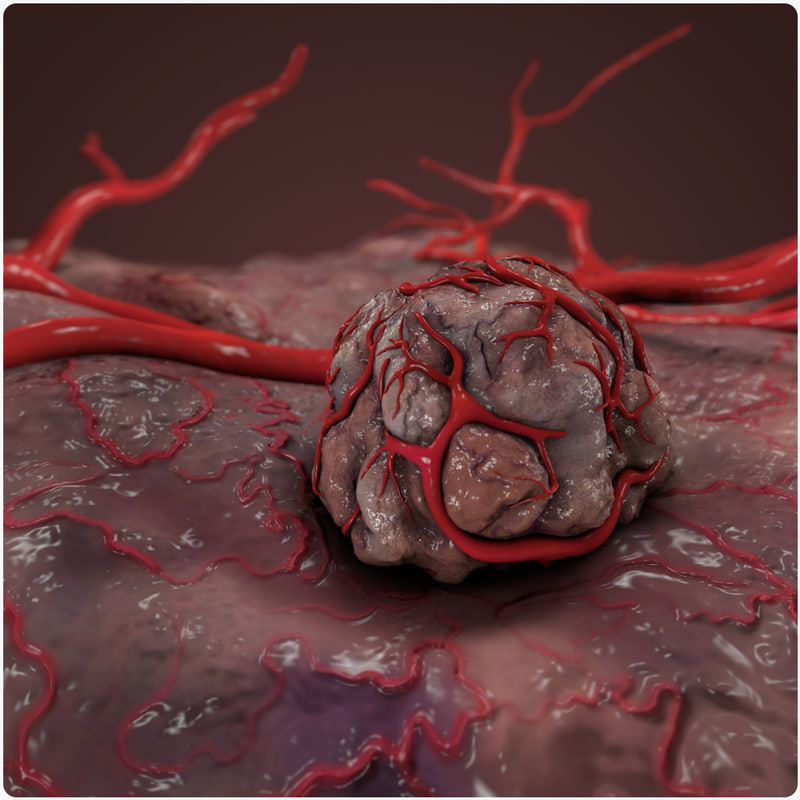 5th Course of Angiogenesis with Recent Advances in Immunotherapy
Accreditation Statement
This activity has been planned and implemented in accordance with the accreditation requirements and policies of the Accreditation Council for Continuing Medical Education (ACCME) through the joint providership of Memorial Sloan Kettering Cancer Center, SAFRO and the Basile Cancer Institute. Memorial Sloan Kettering Cancer Center is accredited by the Accreditation Council for Continuing Medical Education to provide continuing medical education for physicians.



AMA Credit Designation Statement
Memorial Sloan Kettering Cancer Center designates this live activity for a maximum of 10.25 AMA PRA Category 1 CreditsTM . Physicians should claim only the credit commensurate with the extent of their participation in the activity.
will be granted
from MSKCC
CME
Course Directors: 
Ghassan Abou-Alfa, MD, MBA 
Memorial Sloan Kettering Cancer Center  NYC USA
Adda Bounedjar, MD 
Frantz Fanon Hospital – Blida 1 University , Algeria 
Ali Shamseddine, MD, FRCP 
American University of Beirut
February 15 - 16, 2019 El Djazair Hotel; Algiers Algeria
PROGRAM
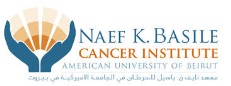 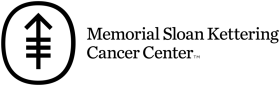 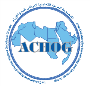 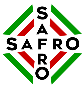